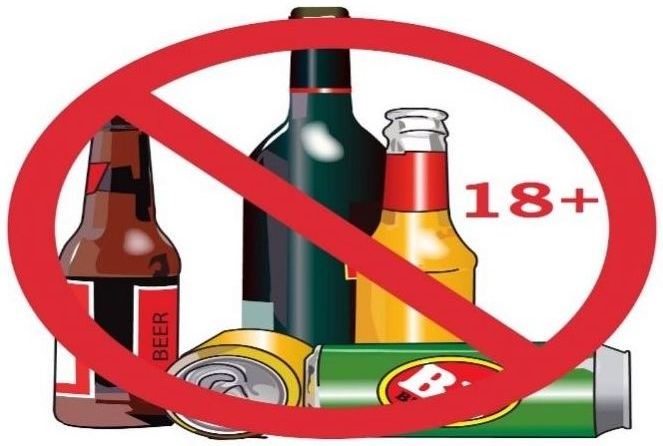 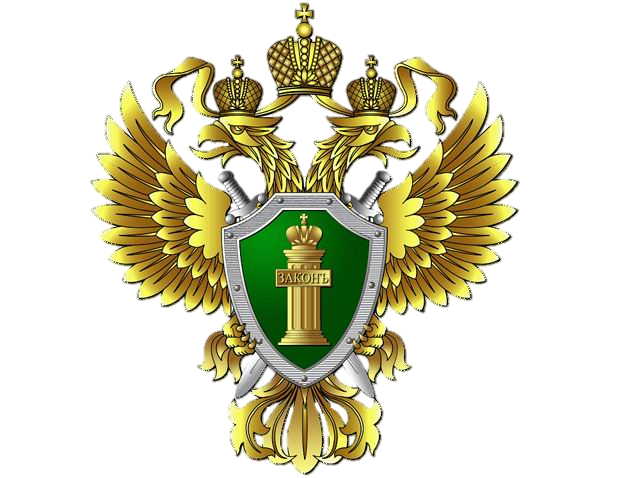 Незаконная розничная продажа алкогольной и спиртосодержащей пищевой продукции влечёт наложение административного штрафа в размере от тридцати до пятидесяти тысяч рублей с конфискацией алкогольной и спиртосодержащей продукции (статья 14.17.1. КоАП РФ)
По фактам нарушения законодательства Вы можете обратиться в Серовскую городскую  прокуратуру г. Серов, ул. Л. Толстого,  д. 14, тел. 8 (34385) 7-50-08
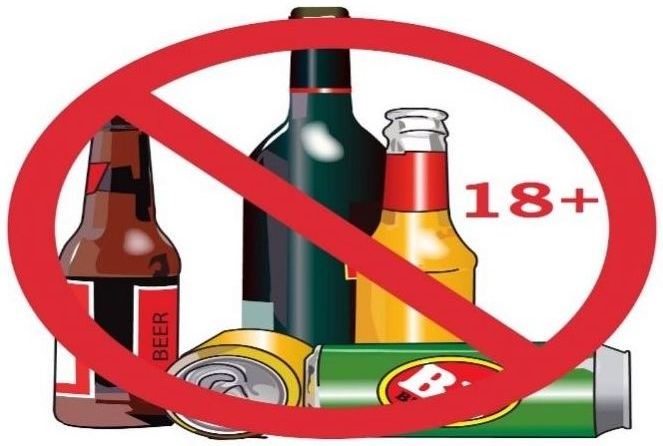 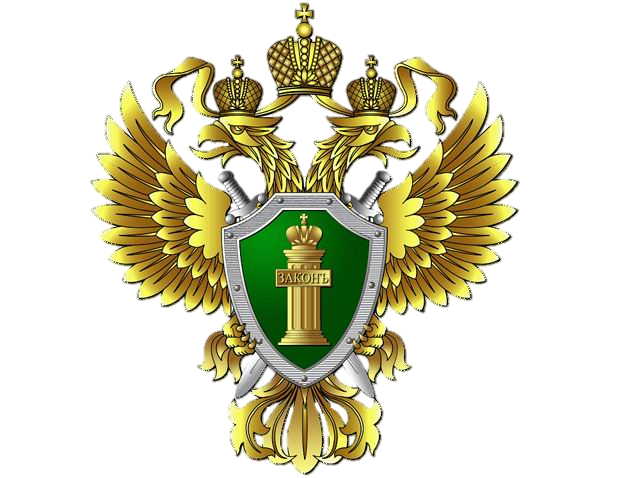 Незаконная розничная продажа алкогольной и спиртосодержащей пищевой продукции наказывается штрафом в размере от пятидесяти тысяч до восьмидесяти тысяч рублей (статья 171.4. УК РФ)
По фактам нарушения законодательства Вы можете обратиться в Серовскую городскую  прокуратуру г. Серов, ул. Л. Толстого,  д. 14, тел. 8 (34385) 7-50-08
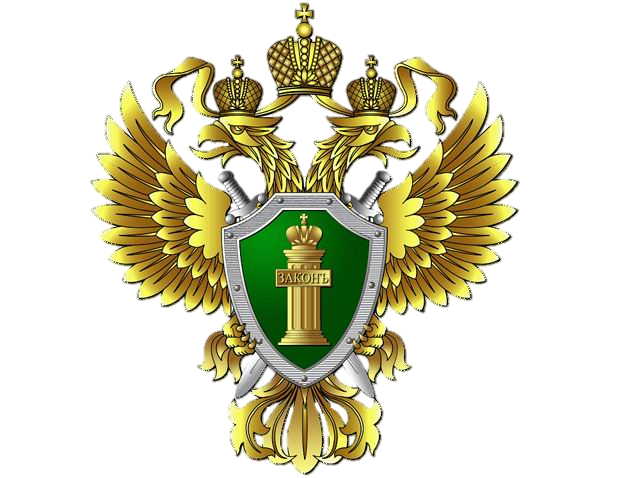 Незаконная розничная продажа алкогольной и спиртосодержащей пищевой продукции влечёт наложение административного штрафа в размере от тридцати до пятидесяти тысяч рублей с конфискацией алкогольной и спиртосодержащей продукции
 (статья 14.17.1. КоАП РФ)
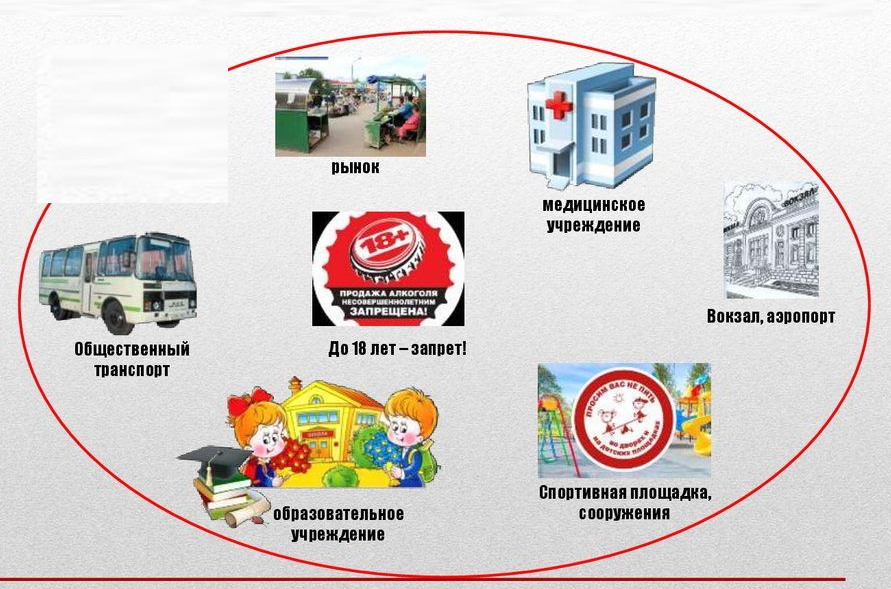 По фактам нарушения законодательства Вы можете обратиться в Серовскую городскую   прокуратуру г. Серов, ул. Л. Толстого,  д. 14, тел. 8 (34385) 7-50-08
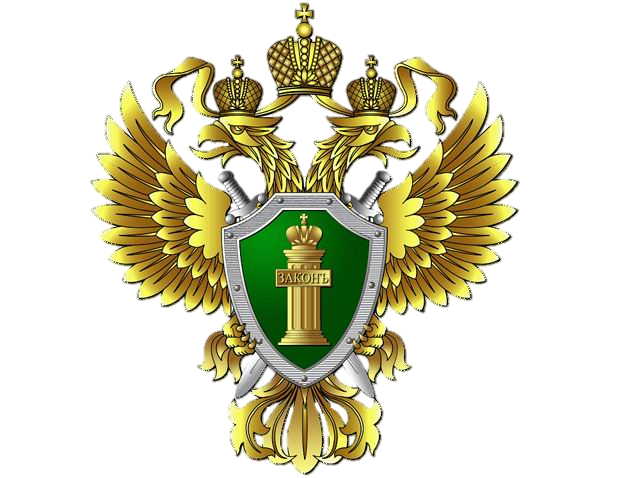 Незаконная розничная продажа алкогольной и спиртосодержащей пищевой продукции наказывается штрафом в размере от пятидесяти тысяч до
 восьмидесяти тысяч рублей
 (статья 171.4. УК РФ)
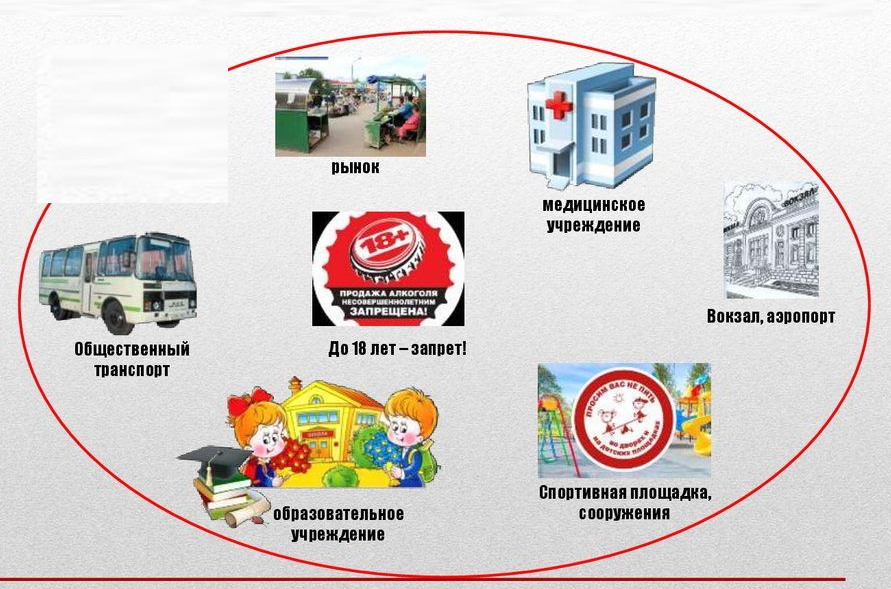 По фактам нарушения законодательства Вы можете обратиться в Серовскую городскую   прокуратуру г. Серов, ул. Л. Толстого,  д. 14, тел. 8 (34385) 7-50-08
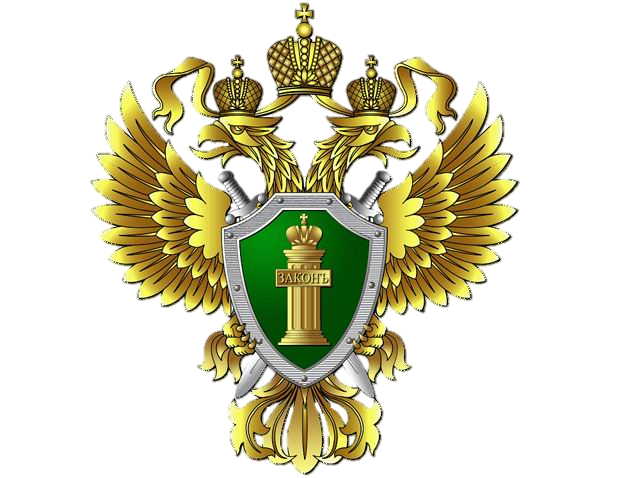 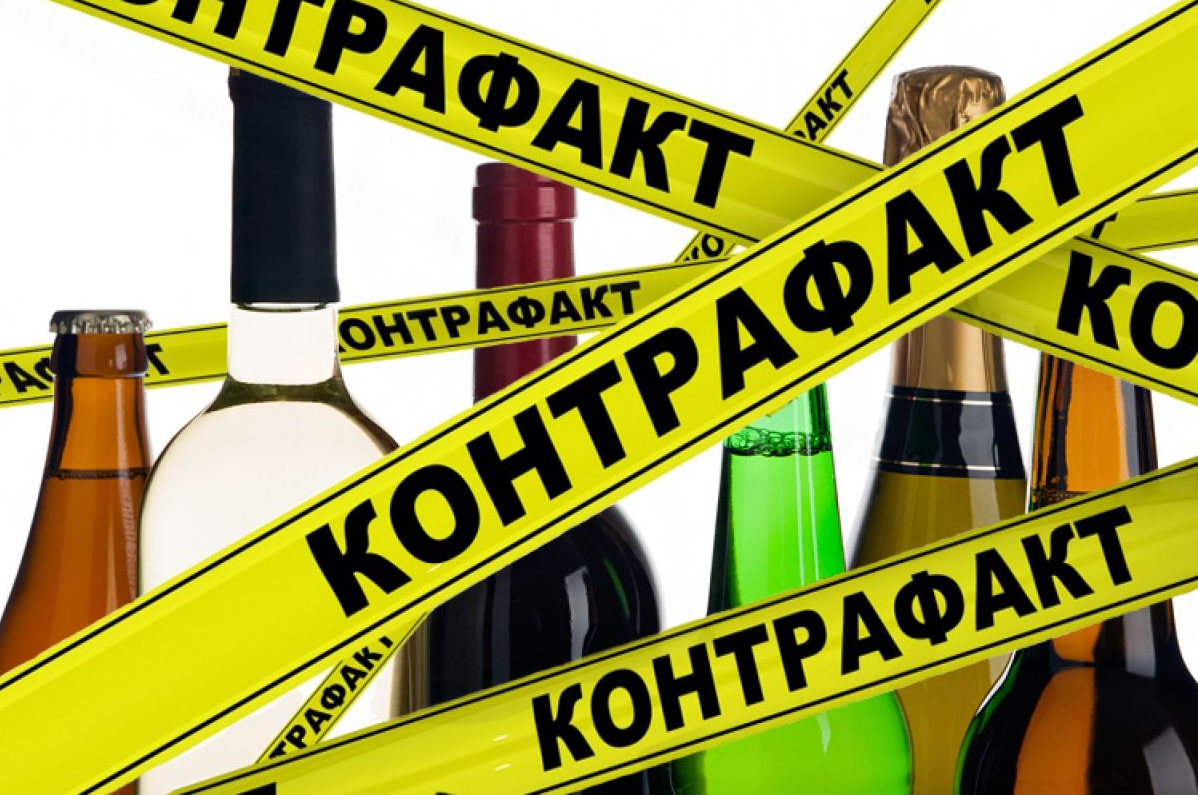 Незаконная розничная продажа алкогольной и спиртосодержащей пищевой продукции влечёт административную ответственность влечёт наложение административного штрафа в размере от тридцати тысяч до пятидесяти тысяч рублей с конфискацией алкогольной и спиртосодержащей продукции 
(статья 14.17.1. КоАП РФ)
По фактам нарушения законодательства Вы можете обратиться в Серовскую городскую   прокуратуру г. Серов, ул. Л. Толстого,  д. 14, тел. 8 (34385) 7-50-08
Серовская городская
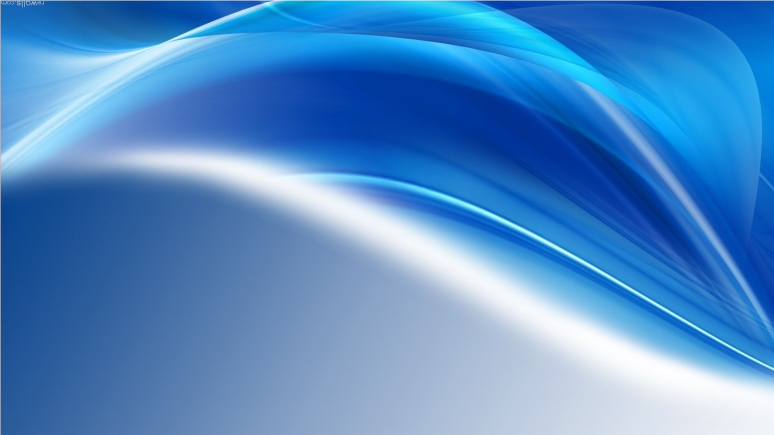 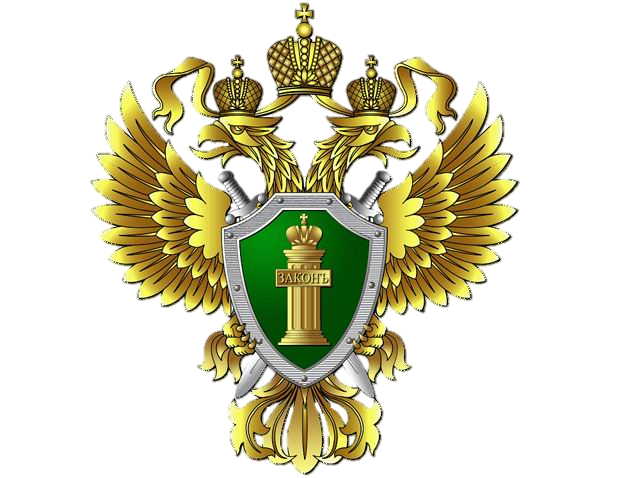 Прокуратура информирует:
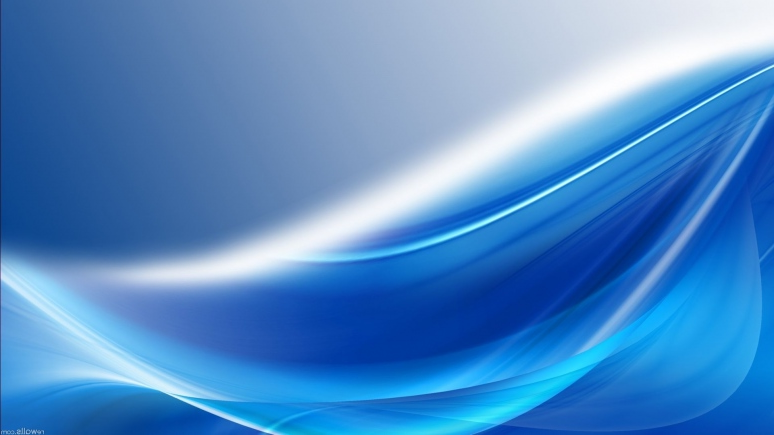 Незаконная розничная продажа алкогольной и спиртосодержащей пищевой продукции наказывается штрафом в размере от пятидесяти тысяч до восьмидесяти тысяч рублей (статья 171.4. УК РФ)
По фактам нарушения законодательства
Вы можете обратиться в Серовскую городскую прокуратуру
г. Серов, ул. Л. Толстого,  д. 14, тел. 8 (34385) 7-50-08